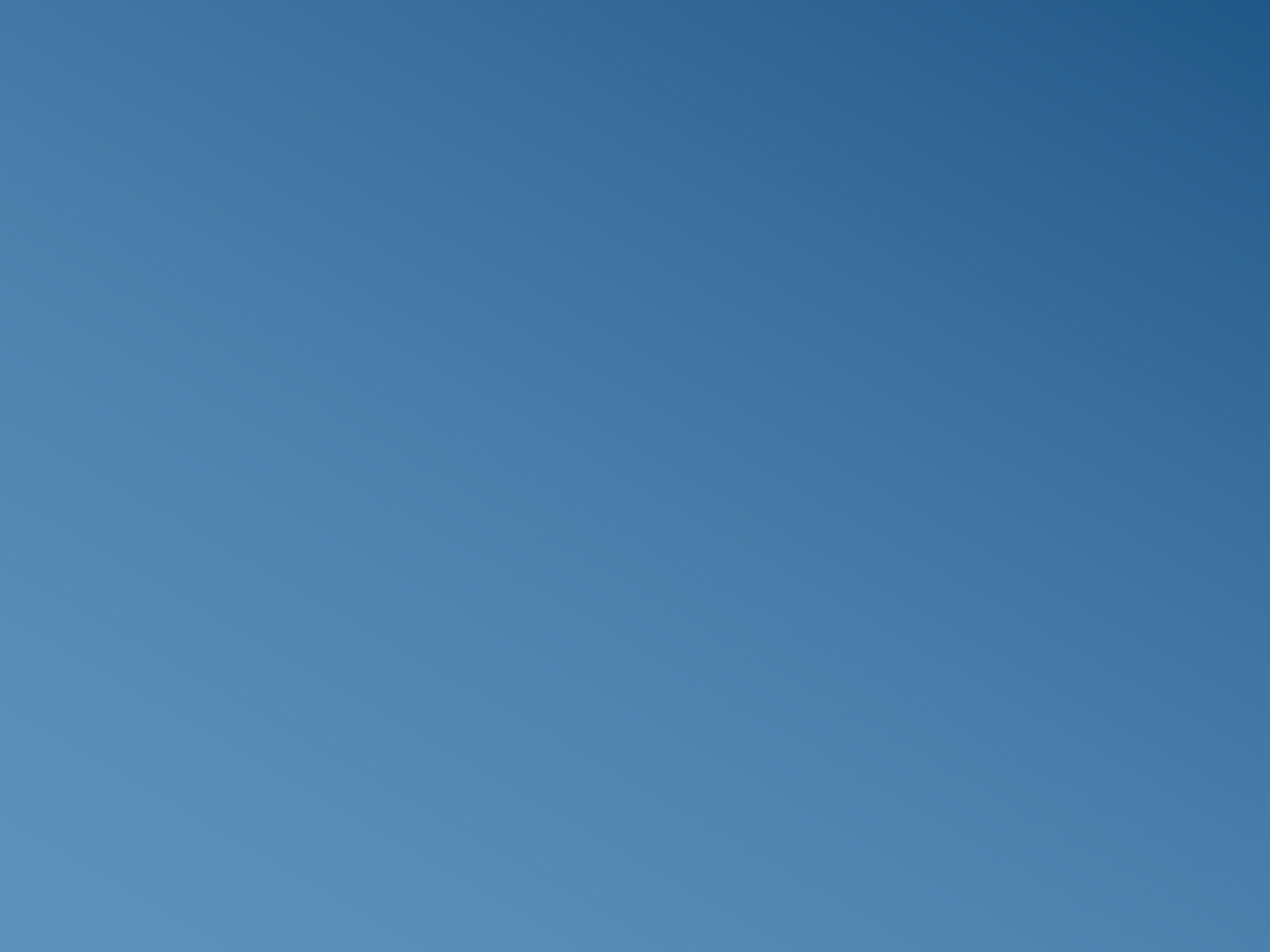 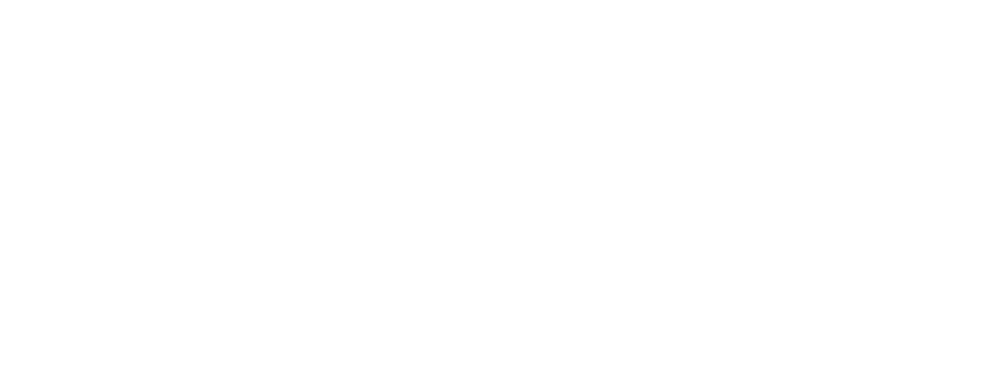 РАЗРАБОТКА И ВНЕДРЕНИЕ
ТЕХНОЛОГИИ СИНТЕЗА ТЕРМОЛЮМИНОФОРА MgB4O7:Dy

Лаборатория детекторов излучений

О.В. Ивкина, И.В. Мосягина, М.А. Шарипова, С.В. Козлов, М.А. Завражин
СОЗДАВАЯ БЕЗОПАСНОЕ БУДУЩЕЕ
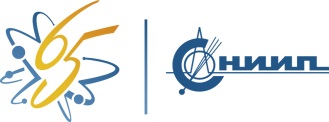 Введение
Термолюминесценция является наиболее распространенным методом в области устройств индивидуального дозиметрического контроля различных ионизирующих излучений  (ИИ) (гамма, бета, нейтронного).
	Термолюминесцентный детектор (ТЛД) – функциональная часть любого дозиметра, представляющий собой материал (порошок, кристалл и др.), способный к накоплению энергии под воздействием ИИ и последующему ее высвобождению в виде квантов света под действием нагрева.
	Дозиметры могут иметь разнообразные модификации (наручные браслеты, пластины и др.), в соответствии с которыми различаются и применяемые в них ТЛД. Наибольшее распространение получили корпусные модели, крепящиеся на одежде человека, внутри которых зафиксированы ТЛД.
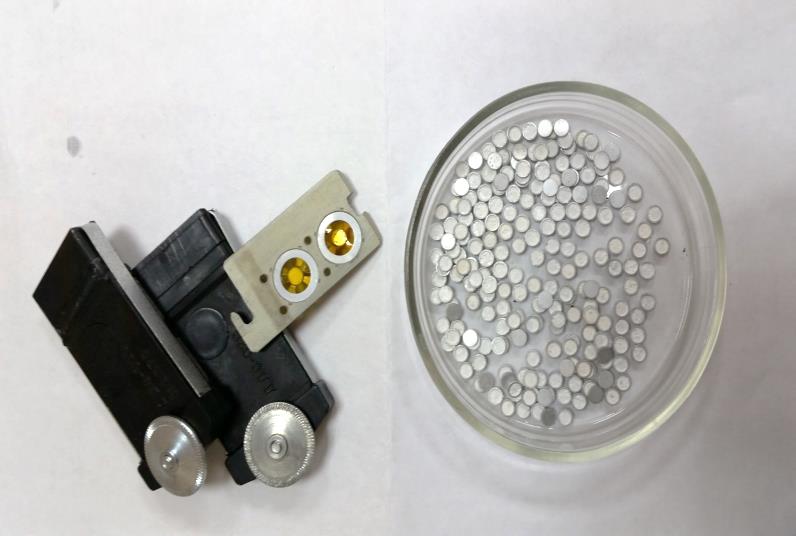 Процесс накопления энергии (а, следовательно, информации) происходит при попадании человека в зону облучения ИИ, считывание информации – в блоке, состоящем из нагревательного элемента, ФЭУ и комплекса электронной аппаратуры.
СОЗДАВАЯ БЕЗОПАСНОЕ БУДУЩЕЕ
2
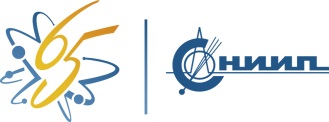 Виды ТЛД. ТЛД-580К
Наибольшее распространение получили ТЛД на основе фторида лития (ДТГ-4) и боратов лития и магния (ТЛД-800 и ТЛД-580К). 
	Производство  ДТГ-4 отличается дорогостоящим оборудованием, значительной длительностью и сложностью техпроцесса, основой которого является выращивание кристаллов, например, методом Чохральского, с последующим ручным «скалыванием» и шлифовкой. 
	Близкими по своим характеристикам являются ТЛД на основе боратов лития/магния, однако тетраборат магния, активированный диспрозием (MgB4O7:Dy), имеет более низкий фединг. Производство MgB4O7:Dy на территории РФ было прекращено в 90х гг. прошлого века и технологии частично утеряны.
СОЗДАВАЯ БЕЗОПАСНОЕ БУДУЩЕЕ
3
АО «СНИИП»
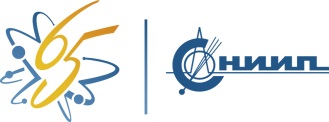 Разработка технологии синтеза MgB4O7:Dy
Задача 2019 года: Разработка технологии синтеза тетрабората магния, активированного диспрозием.
	Выявлено и опробовано 6 основных способов синтеза аналогичных веществ. В таблице приведены данные, полученные после проведения серии опытов по синтезу тетрабората и измерений образцов ТЛД.
СОЗДАВАЯ БЕЗОПАСНОЕ БУДУЩЕЕ
4
АО «СНИИП»
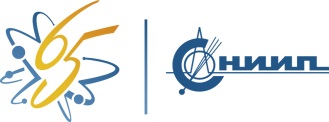 Разработка технологии синтеза MgB4O7:Dy
Лучший результат показал метод растворения компонентов в растворе с дальнейшим выпаривание растворителя. 
	Для повышения эффективности люминофора азотная кислота была заменена на другой растворитель. В итоге удалось получить люминофор с необходимыми характеристиками. Технологический процесс был отработан и оптимизирован, на основе его оформлена технологическая инструкция.
	Проведены сравнительные испытания характеристик ТЛД на основе синтезированного люминофора и состава, произведенного ЗАО «НПФ «Люминофор» (партия 1990х гг.). 
	Большинство характеристик ТЛД улучшены в несколько раз.
СОЗДАВАЯ БЕЗОПАСНОЕ БУДУЩЕЕ
5
АО «СНИИП»
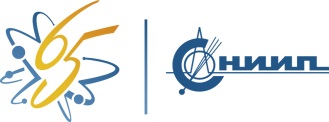 Технология ТЛД + Технология MgB4O7:Dy
В 2018 году на базе лаборатории были проведены работы по созданию технологии изготовления ТЛД из порошкового термолюминофора. Достигнуты высокие показатели по механической прочности детектора и проценту выхода годных изделий (95% против 30% по предыдущей технологии), разработана и внедрена технологическая инструкция.
	В текущем году мы совместили новую технологию изготовления ТЛД и разработанную технологию синтеза MgB4O7:Dy. Представлены кривые термолюминесцентного высвечивания с образцов ТЛД, изготовленных по разным технологиям, с MgB4O7:Dy различного производства.
1 – ТЛД производства сторонней организации
2 – ТЛД по технологии 90х гг.
3 – ТЛД по новой технологии, из люминофора ЗАО «НПФ Люминофор»
4 – ТЛД по новой технологии, из нового люминофора
Кривые термолюминесценции различных образцов ТЛД
СОЗДАВАЯ БЕЗОПАСНОЕ БУДУЩЕЕ
6
АО «СНИИП»
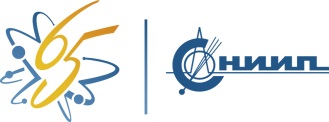 Заключение
Основные итоги выполненной работы:

Разработана новая технология синтеза термолюминофора MgB4O7:Dy.
Разработана новая технология изготовления ТЛД.
Проведены предварительные и сравнительные испытания, доказывающие эффективность разработанных технологий.

	Для внедрения в производство индивидуальных дозиметров совместно с ВП МО РФ проведены типовые испытания (июнь-октябрь 2019г.) в соответствии с ГОСТ 1066-93 и ТУ. 

Новые ТЛД на основе синтезированного люминофора MgB4O7:Dy приняты к поставкам на объекты атомной энергетики.
СОЗДАВАЯ БЕЗОПАСНОЕ БУДУЩЕЕ
7
АО «СНИИП»
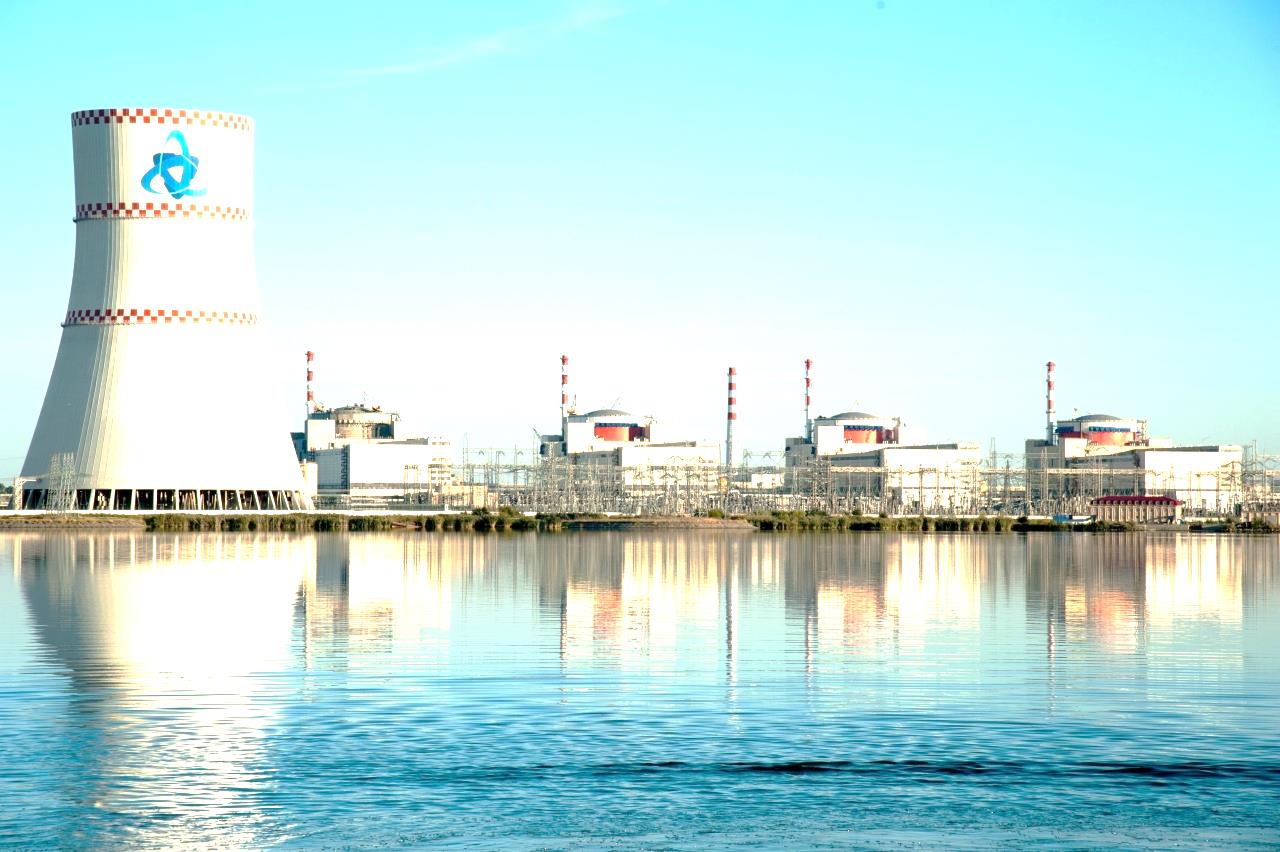 Благодарю за внимание!